Comments on DELTA version 3.2 with the ADMS-Urban London dataset & updates to the PASODOBLE Myair Model Evaluation Toolkit
Jenny Stocker, David Carruthers  & Sam Royston
6th Plenary Meeting of FAIRMODE  
May 2013
 Antwerp
Belgium
Contents
Comments on DELTA version 3.2 with the ADMS-Urban London dataset:
Comparison of old and new Target plots
Using DELTA to investigate model issues
Other minor comments 
Updates to the PASODOBLE Myair Model Evaluation Toolkit:
Background
Incorporating the latest Target plot in the PASODOBLE toolkit 
Summary
Comments on DELTA version 3.2 with the ADMS-Urban London datasetComparison of old and new Target plots
Background:
ADMS-Urban is a high resolution (10s of metres) Gaussian plume model 
Hourly calculations are performed at background, roadside and kerbside locations
ADMS-Urban London dataset is for 2008
London has over 100 continuous monitors measuring NOx and NO2, and over 75 measuring PM10
Possible issues:
Most of the modelled data used to test the statistics in the DELTA tool has come from Eulerian grid models (CHIMERE, TCAM, CAMx etc). Is the tool applicable to non-Eulerian models?
The hourly NO2 target is challenging as the models require accurate hourly input data to produce good results. Should there be some allowance in the Model Performance Criteria (MPC) to allow for this?
Comments on DELTA version 3.2 with the ADMS-Urban London datasetComparison of old and new Target plots
Target plots showing ADMS-Urban London 2008 results:
O3 and PM10 plots look similar in versions 1.2,  2.0 and 3.2 of the DELTA tool.
NO2 plots have changed significantly
Version 1.2: Results look ok
Version 2.0: Results look terrible
Version 3.2: Results ok again!
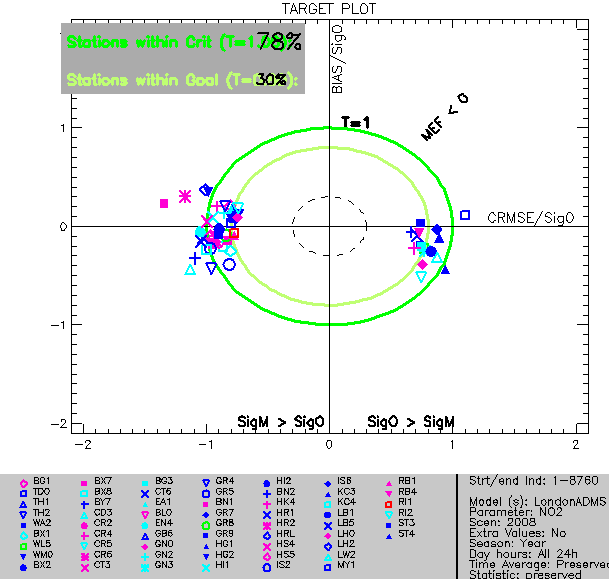 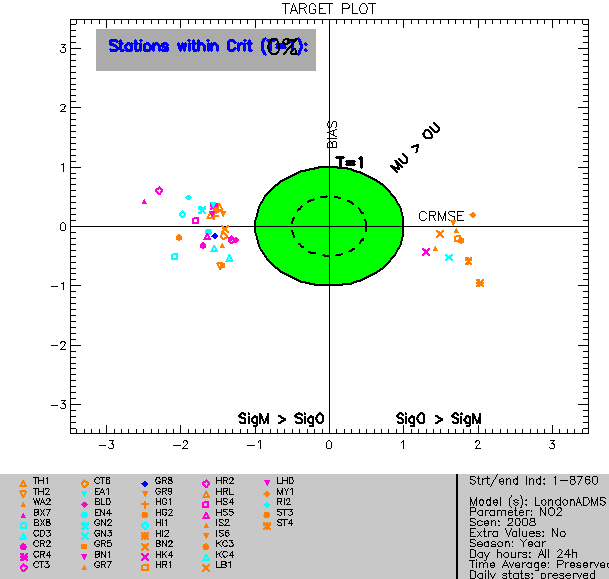 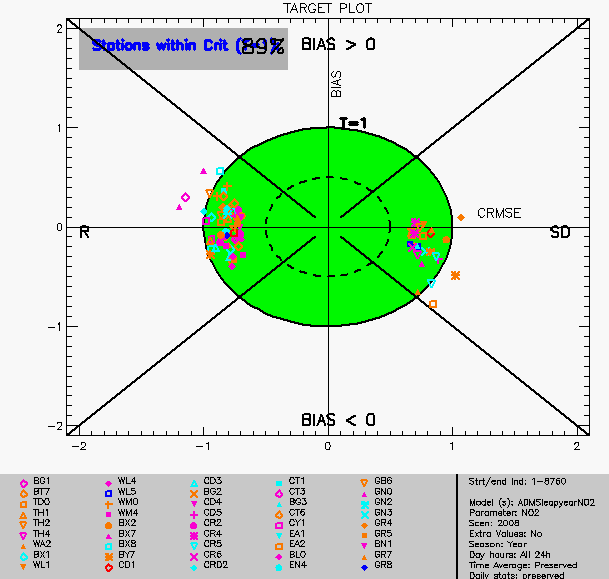 Comments on DELTA version 3.2 with the ADMS-Urban London datasetUsing DELTA to investigate model issues
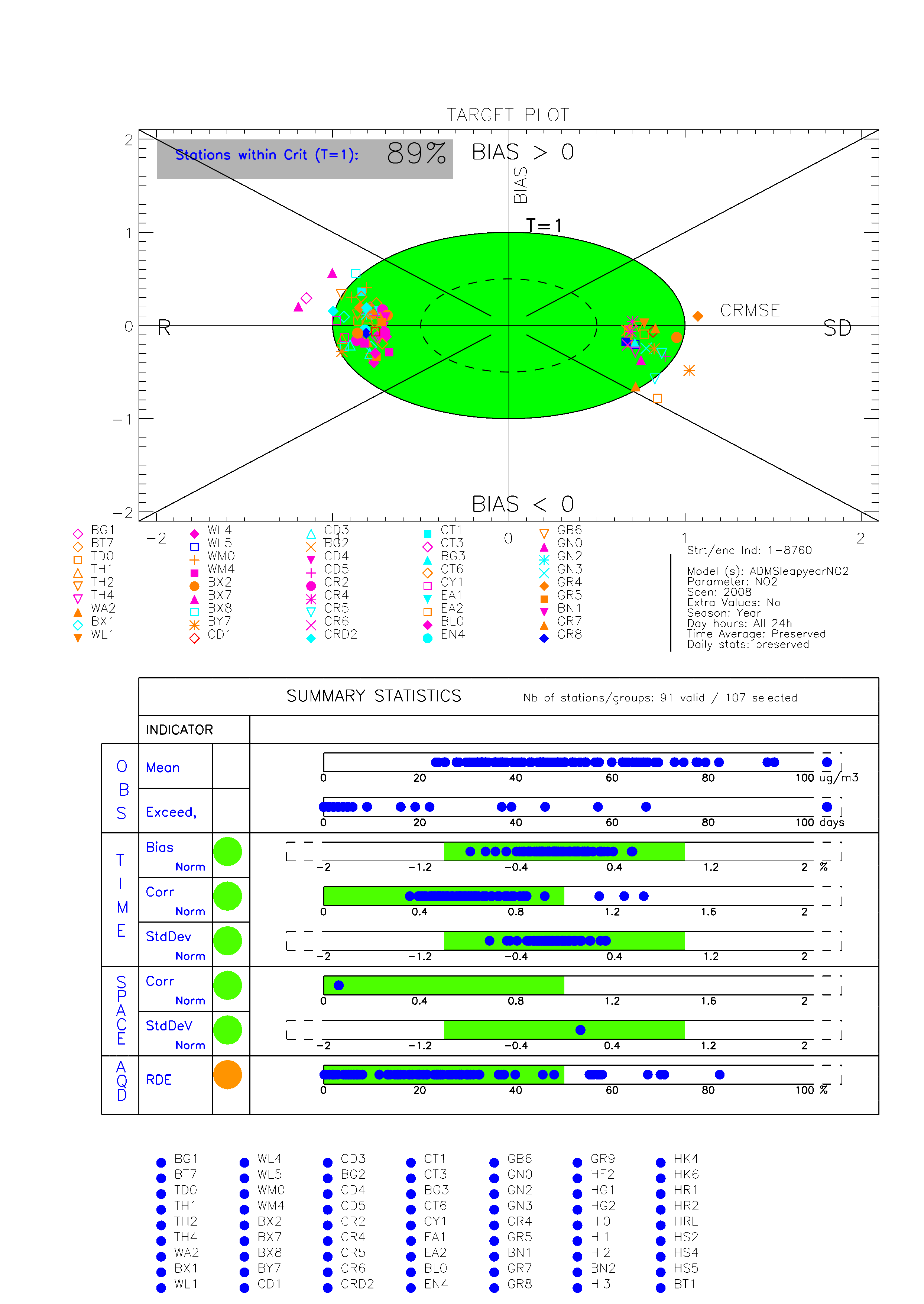 Version 3.2 Target plot for NO2
BIAS for all monitors is fine
Target plot indicates that there are 5 sites outside the MPC due to correlation (R) and 3 sites outside the MPC due to the standard deviation (SD).
In the TIME section of the SUMMARY STATISTICS, it is only the correlation  (R) that has any points outside the range: satisfying the TIME statistics is a necessary but not sufficient condition for the Target criteria to be satisfied.
R
SD
AQD statistic
TIME statistics
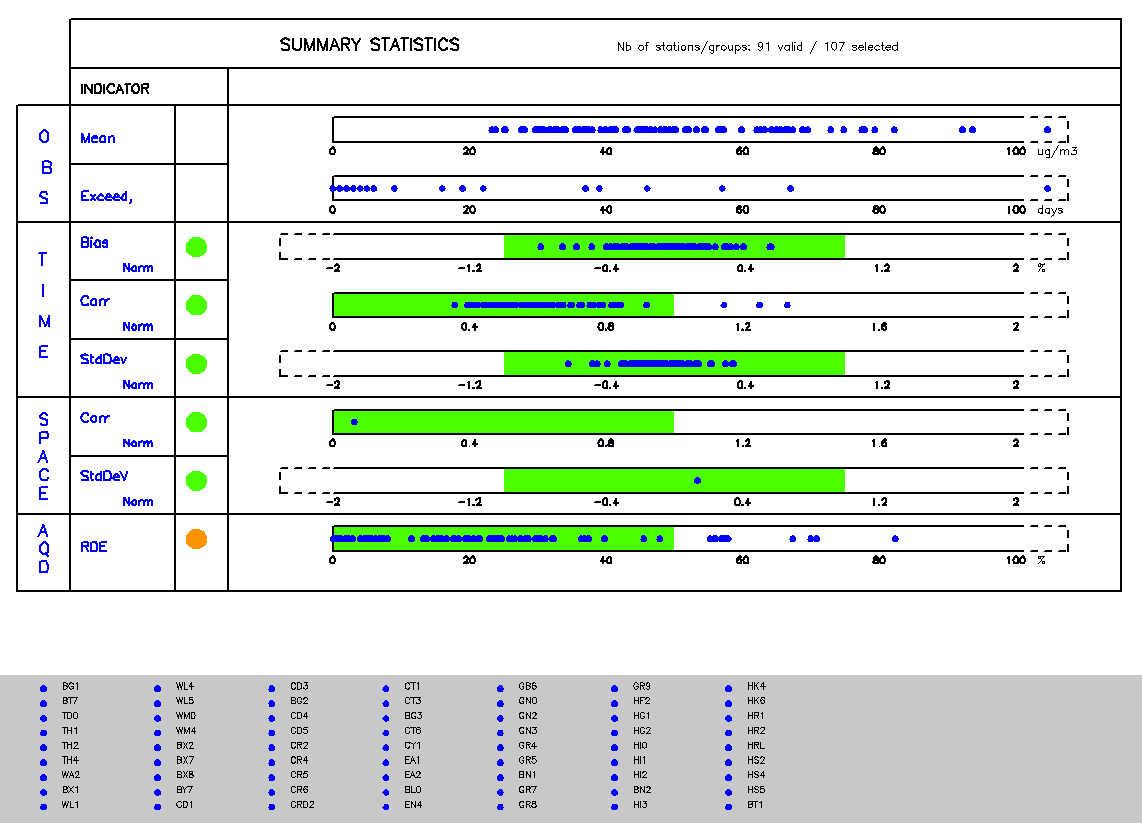 Comments on DELTA version 3.2 with the ADMS-Urban London datasetUsing DELTA to investigate model issues
Version 3.2 Correlation, R diagram for NO2
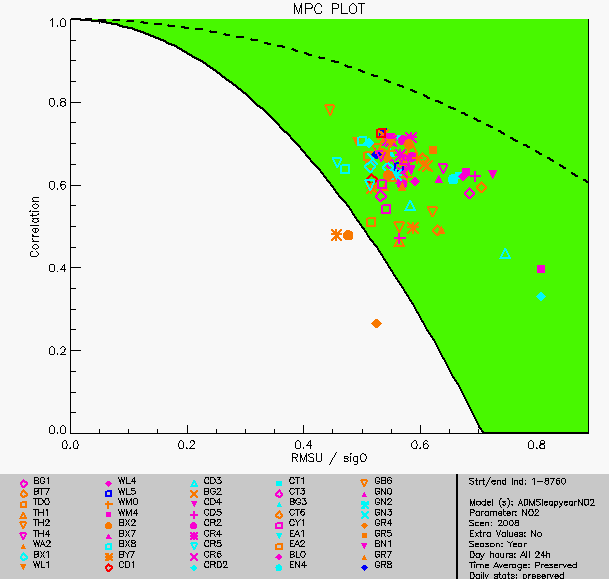 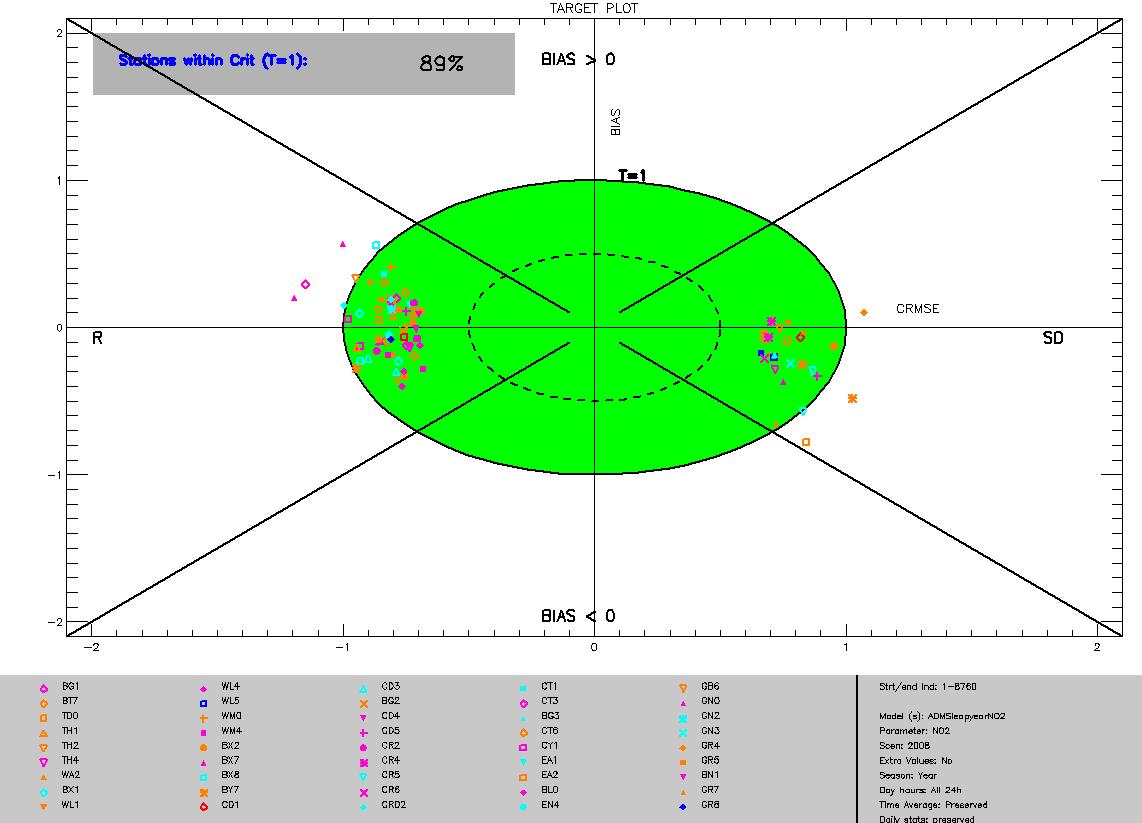 Site indicators only agree for 2/3 sites
Target plot
SD
Correlation, R
RMSu / σo
From Target plot description in User Guide:
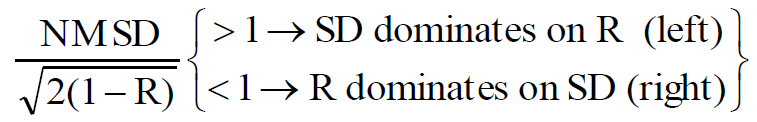 TIME statistics
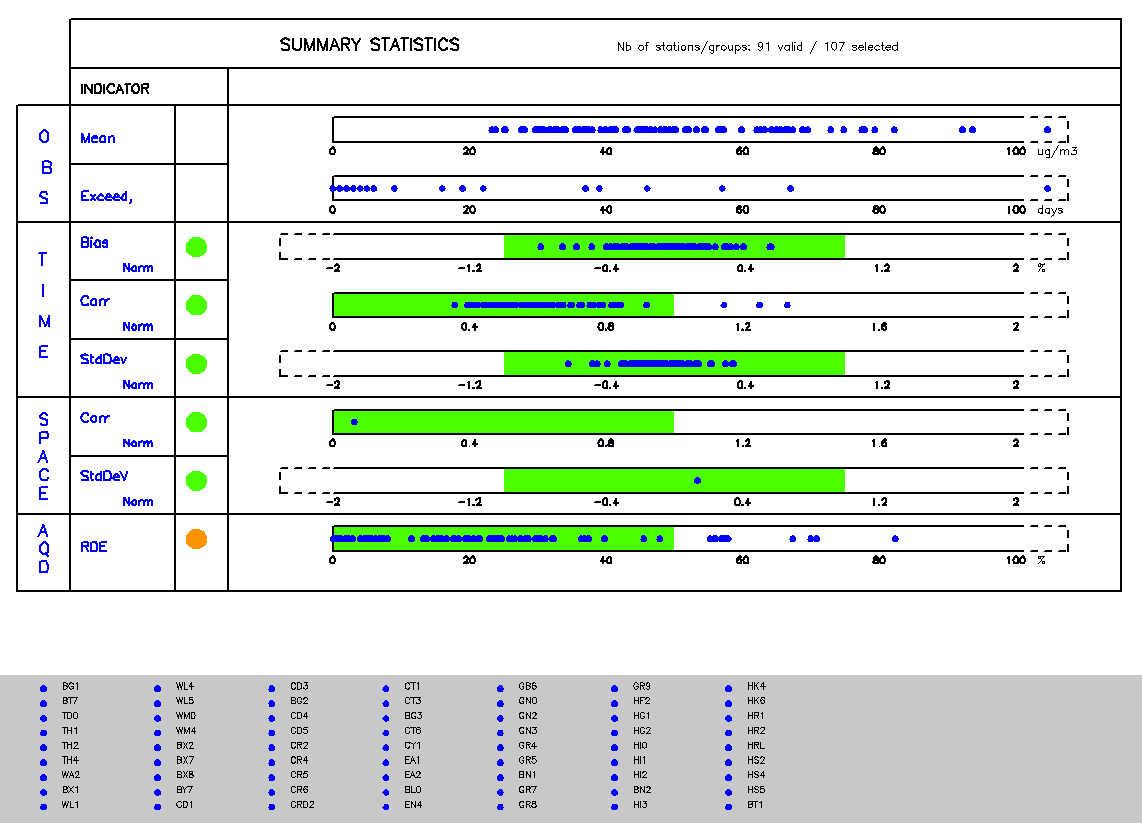 Comments on DELTA version 3.2 with the ADMS-Urban London datasetUsing DELTA to investigate model issues
Temporal variation of NO2 at selected sites
Site MY1        (exceeds MPC for R)
Site CD4         (within MPC for R)
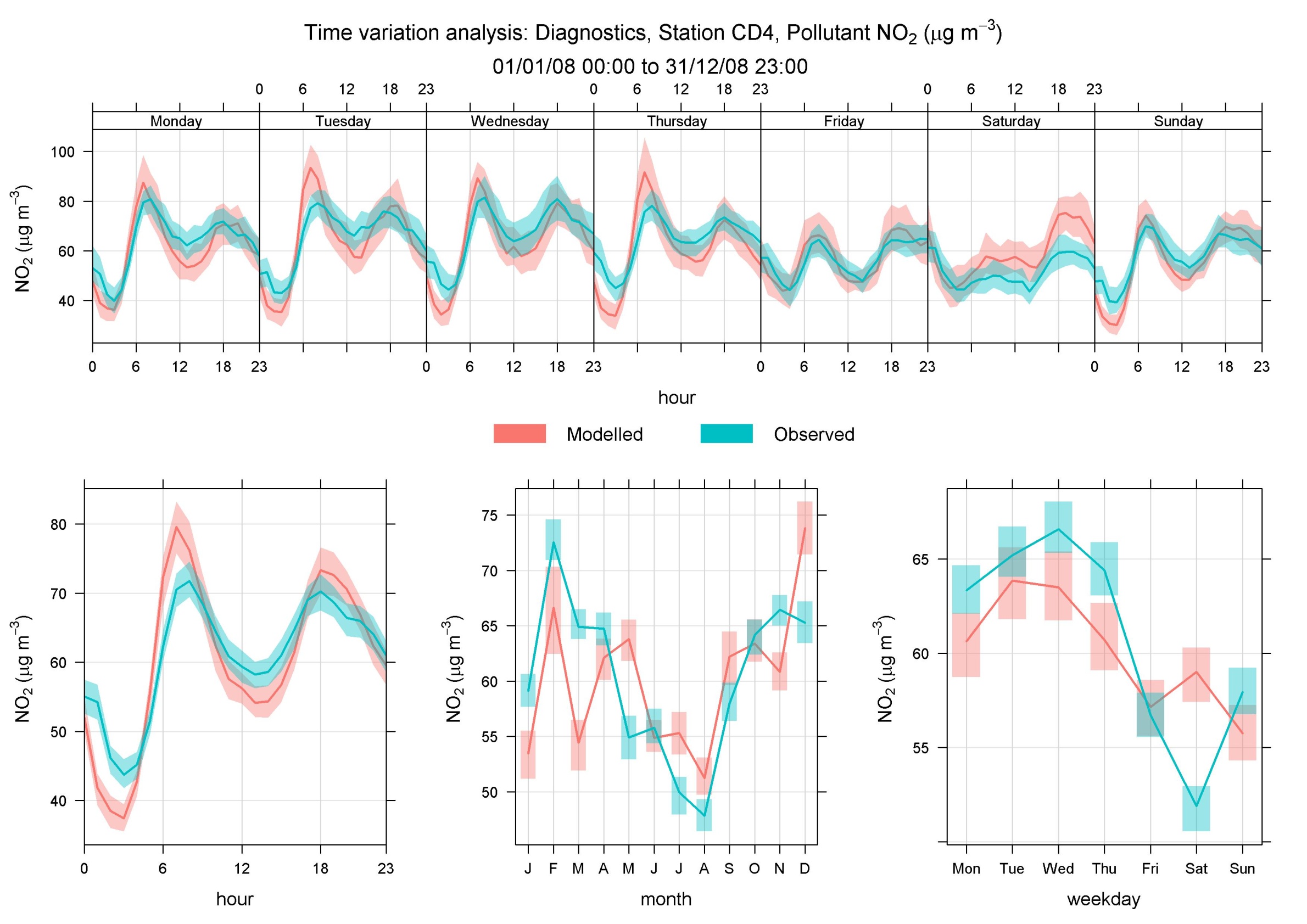 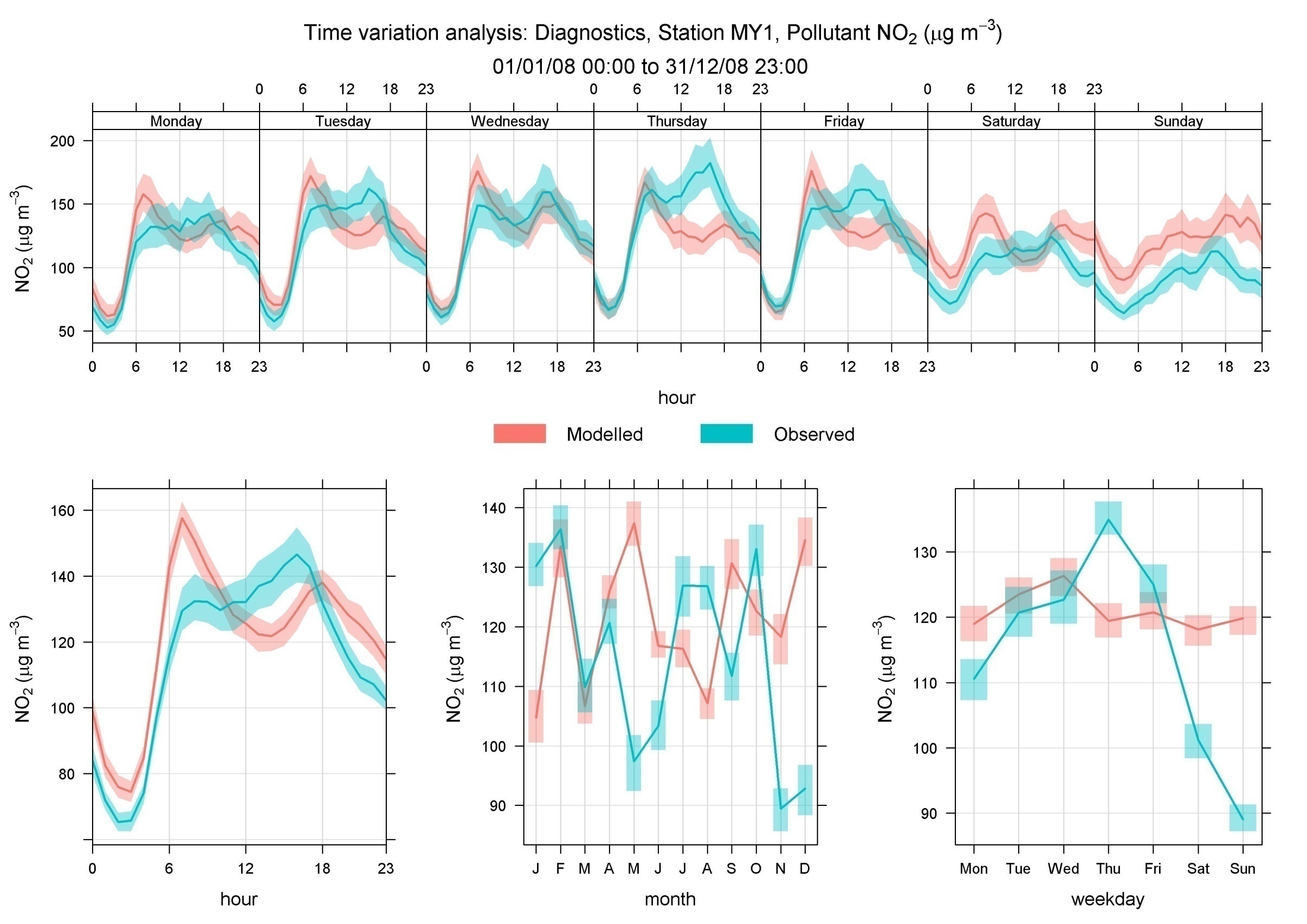 160
80
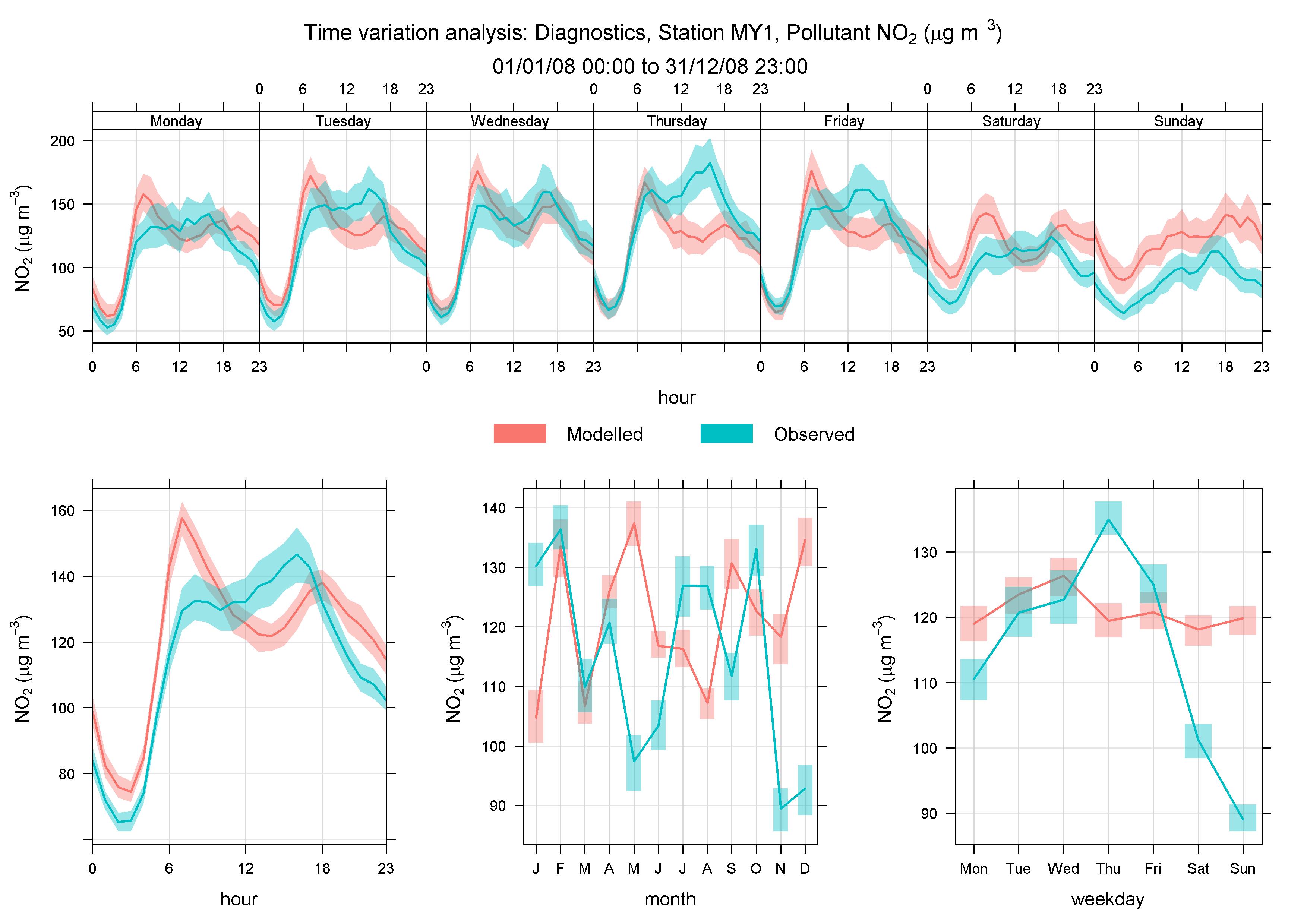 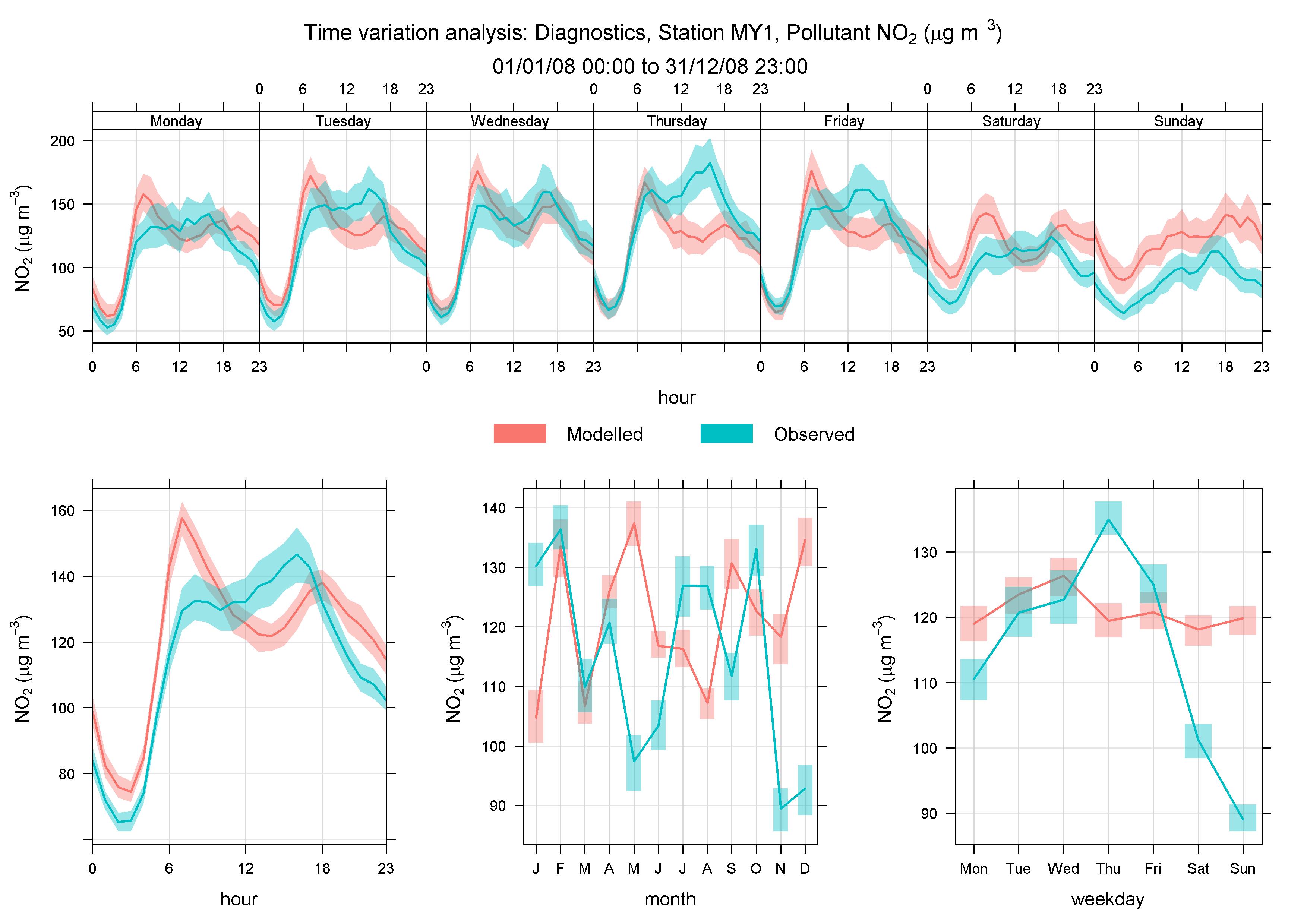 40
60
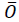 Comments on DELTA version 3.2 with the ADMS-Urban London datasetComparison of old and new Target plots
Possible issues:
Most of the modelled data used to test the statistics in the DELTA tool has come from Eulerian grid models (CHIMERE, TCAM, CAMx etc). Is the tool applicable to non-Eulerian models?
Statistical indicators in the DELTA tool seem to work for ADMS-Urban
The hourly NO2 target is challenging as the models require accurate hourly input data, including large changes, to produce good results. Should there be some allowance in the Model Performance Criteria (MPC) to allow for this?
When looking at the hourly NO2 statistic, there are many hourly inputs:




If it doesn’t matter within an hour or two when a model correctly predicts an exceedence, should there be some averaging in some of the statistics, for instance the correlation?
Hourly emissions / traffic data
Model
Hourly meteorological data
Hourly background data
Comments on DELTA version 3.2 with the ADMS-Urban London datasetOther minor comments
The NMSD standard deviation plot  implies that it is normalised, but the axis is not








There is not enough room for all the London monitors on the keys
No statistics are output, for instance values to .txt files
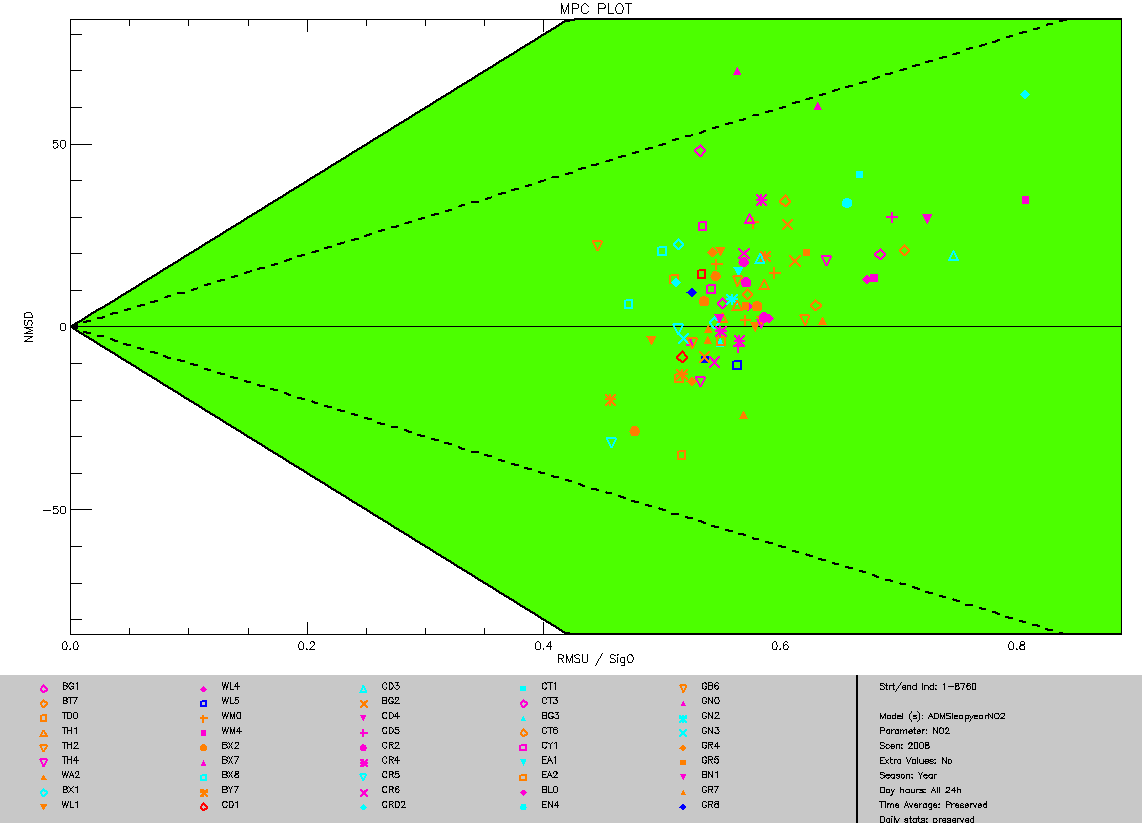 Updates to the PASODOBLE Myair Model Evaluation ToolkitBackground
EU FP7 project  PASODOBLE  
Myair Model Evaluation Toolkit developed for evaluating local air quality forecasts but can also be used for general model evaluation
A key aim was to build on existing tools and methodologies:
FAIRMODE DELTA tool
openair suite of tools (R software, Carslaw and Ropkins, 2012)
Event-based methods used in weather forecasting evaluation 
Myair Toolkit includes:
a questionnaire tool
a data input tool 
model evaluation tool (including version 1.2 of the DELTA Target plot)
a model diagnostics tool
[Speaker Notes: EU 7th Framework project; tool can also be used for general model evaluation]
Updates to the PASODOBLE Myair Model Evaluation ToolkitIncorporating the latest Target plot in the PASODOBLE Toolkit
Myair Toolkit analyses data for any pollutant, so in order to include the DELTA version 3.2 Target plot, we need values of k, urLV and α for other pollutants, e.g. NOx and PM2.5.
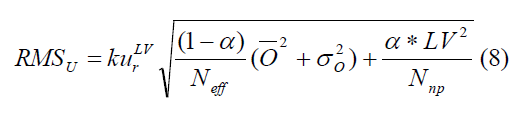 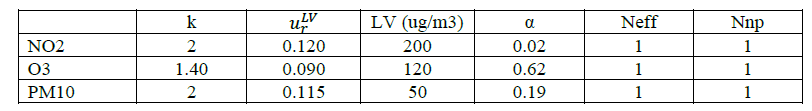 Updates to the PASODOBLE Myair Model Evaluation ToolkitIncorporating the latest Target plot in the PASODOBLE Toolkit
Myair Toolkit analyses data for any pollutant, so in order to include the DELTA version 3.2 Target plot, we need values of k, urLV and α for other pollutants, e.g. NOx and PM2.5. 


If pollutants don’t have limit values, is there any way of generalising the formulation for model evaluation purposes, for instance:
Set the coverage factor k = 2 for NOx and PM2.5?
Set urLV (NOx) = urLV (NO2)  and urLV (PM2.5) = urLV (PM10) ?
Set α(NOx) = α(NO2) and α(PM2.5) = α(PM10) ?
Set LV to be a user-input concentration.
What about other pollutants?
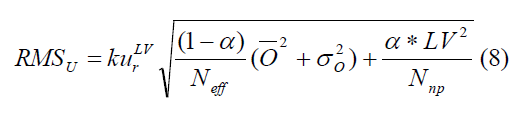 Updates to the PASODOBLE Myair Model Evaluation ToolkitIncorporating the latest Target plot in the PASODOBLE Toolkit
What about other pollutants?
SF6 (tracer)
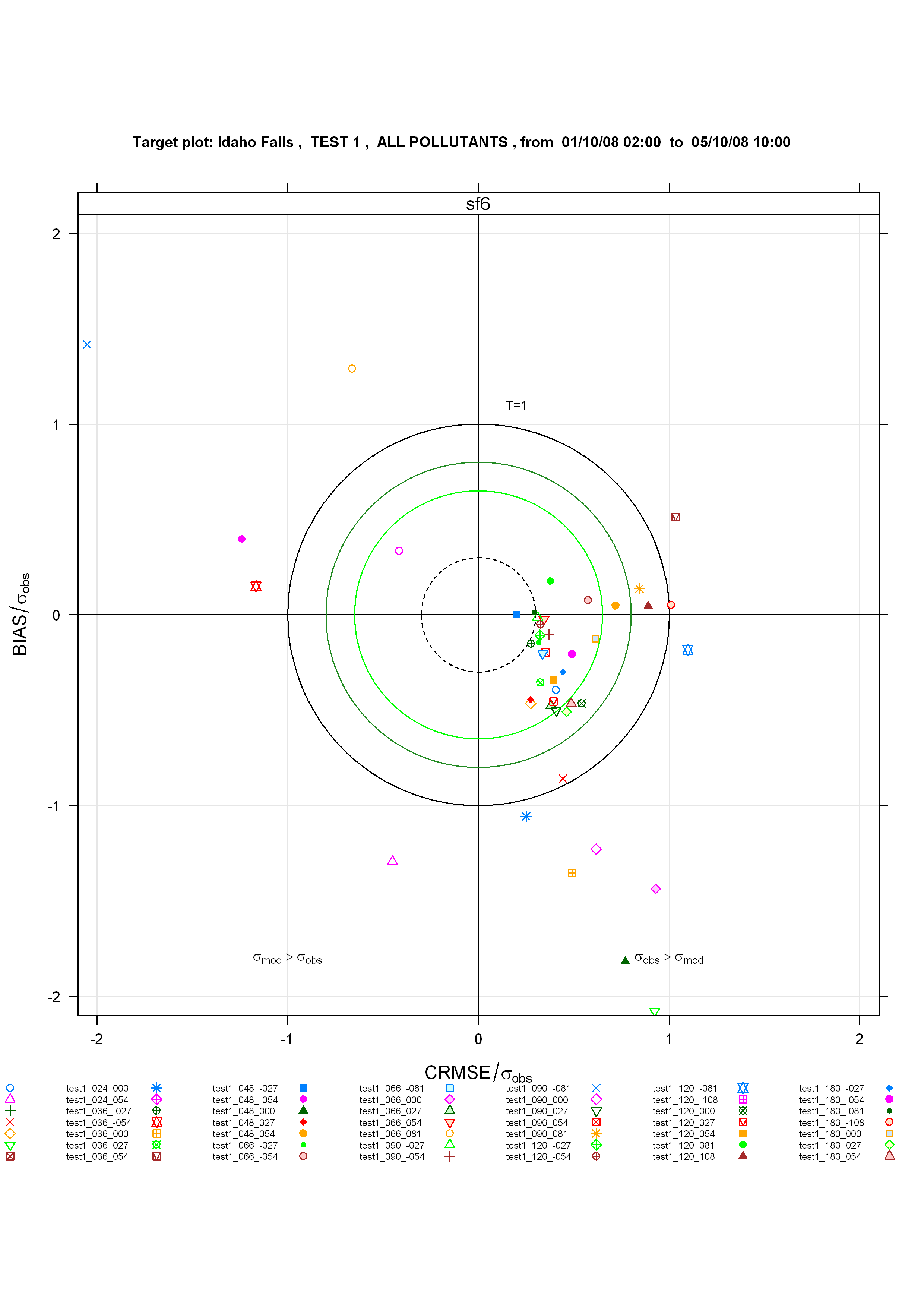 Version 1.2 Target plot included in the Myair Toolkit
ADMS-Urban results for a model evaluation dataset
CRMSE / 2 RMSu on Target 3.2
CRMSE / σo
Summary
The new statistical indicators used in DELTA version 3.2 work with the ADMS-Urban London dataset.
Users must be aware of the differences between the results in the target plot and some of the other indicators.
For the hourly NO2 statistics, could there be an allowance for the uncertainty in the hourly model inputs?
Generalisation of the statistical indicators for all pollutants would make this model evaluation approach more widely applicable, for instance via inclusion in the PASODOBLE Myair Model Evaluation Toolkit.